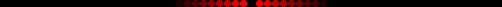 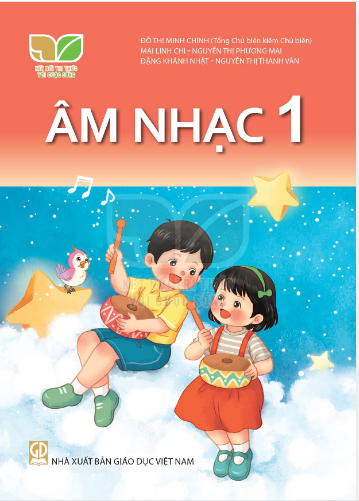 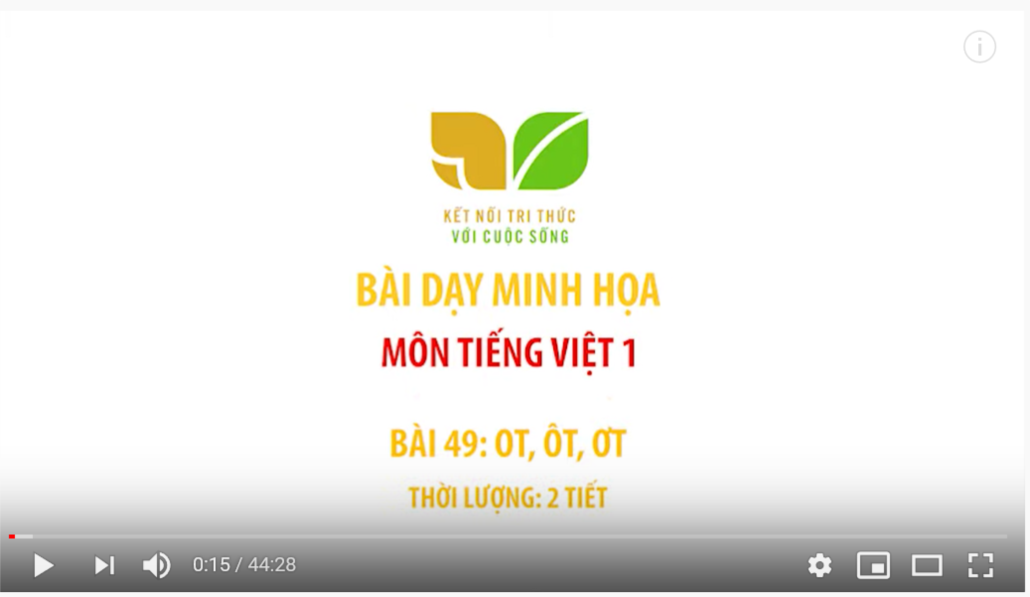 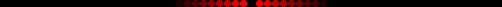 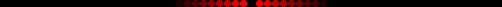 TIẾT 2 CHỦ ĐỀ 2
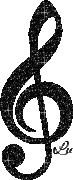 Huỳnh Long Nguyện
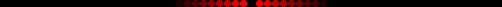 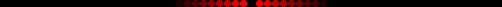 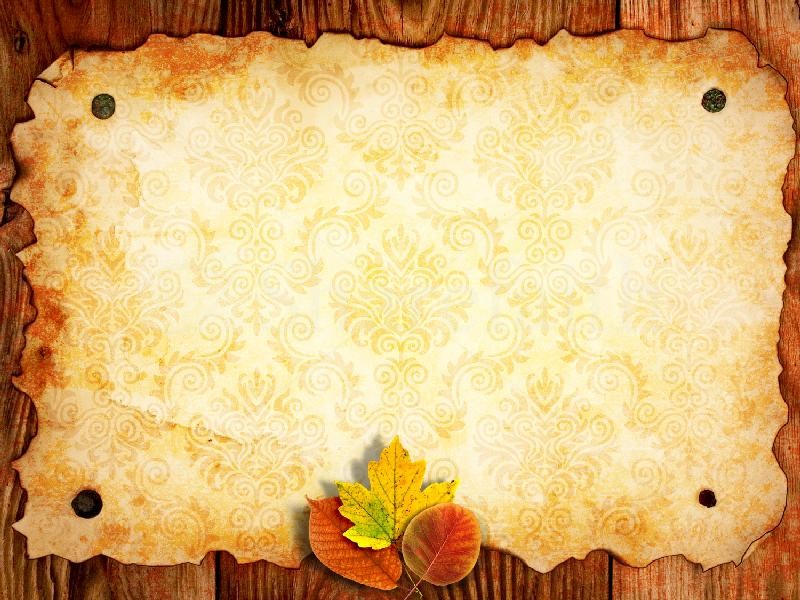 ÂM NHẠC
KHỞI ĐỘNG
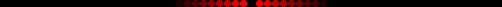 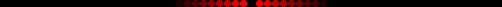 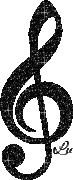 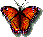 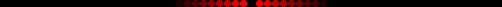 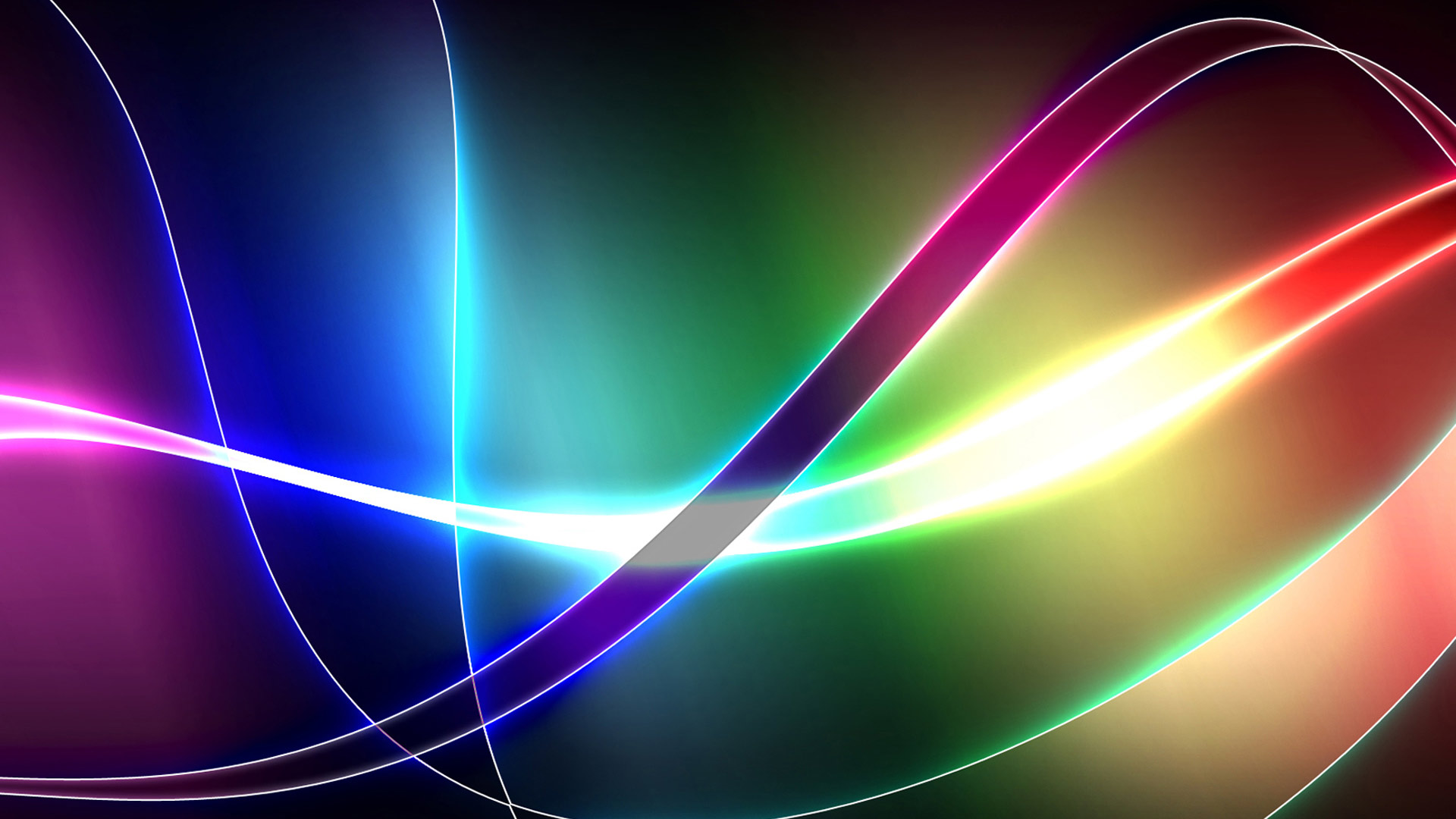 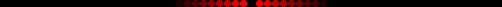 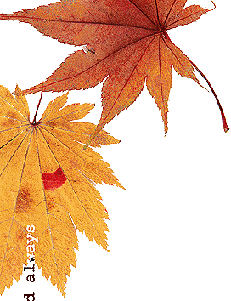 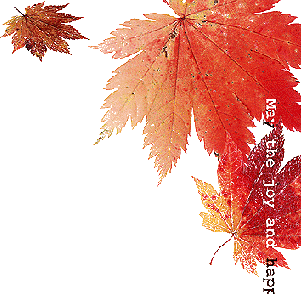 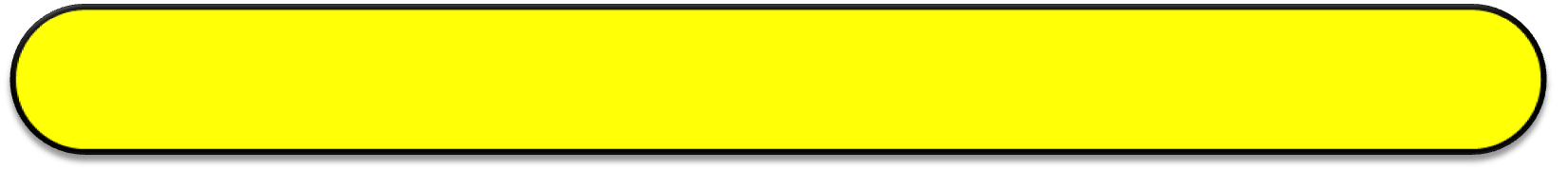 Nhìn tranh đoán tên bài hát?
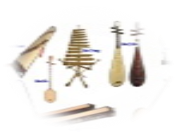 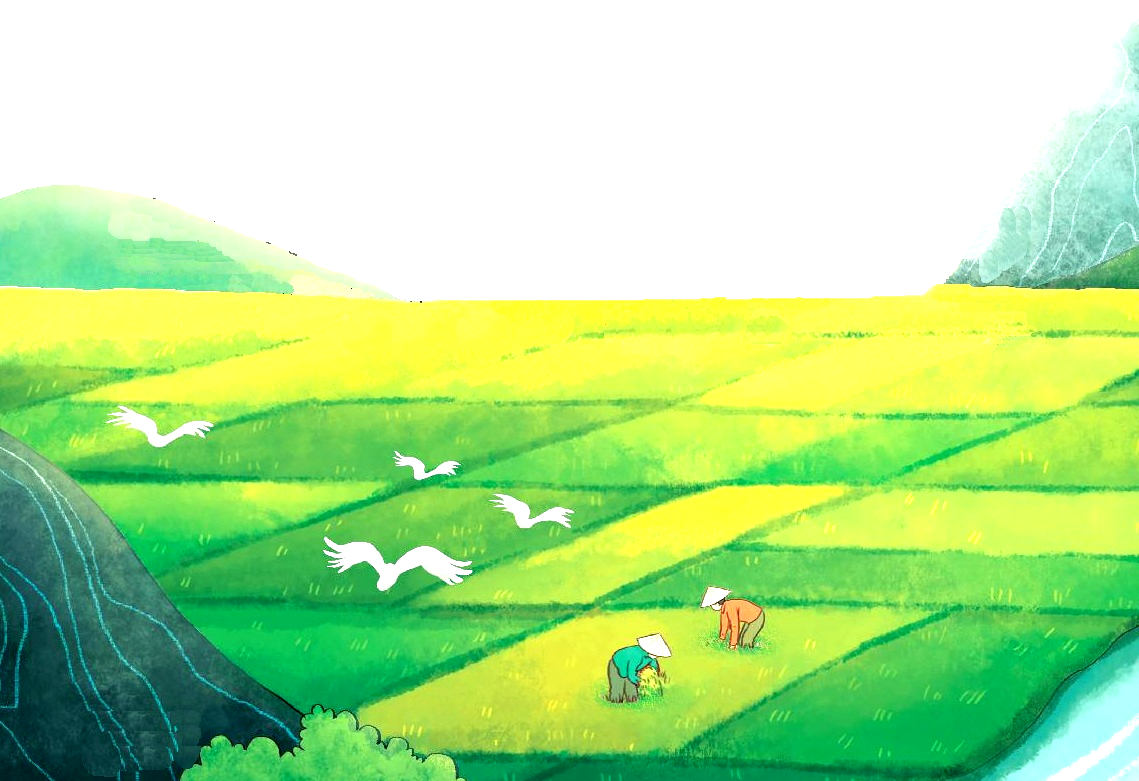 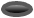 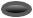 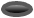 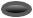 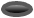 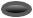 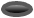 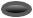 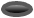 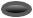 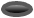 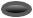 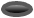 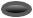 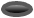 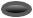 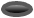 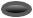 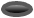 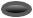 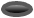 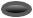 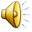 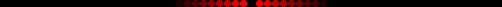 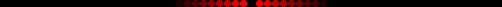 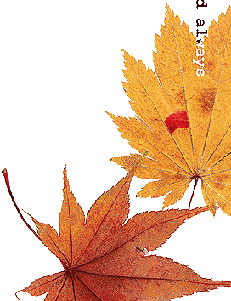 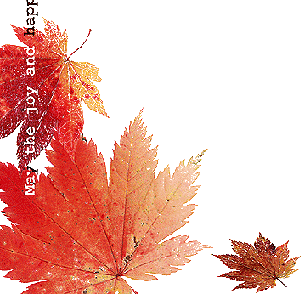 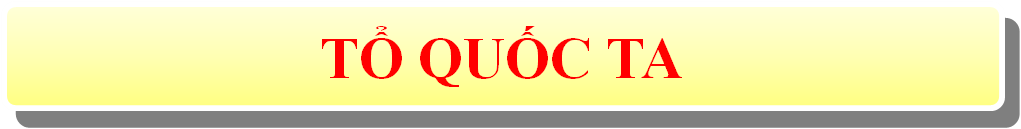 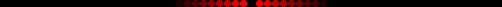 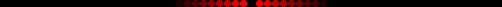 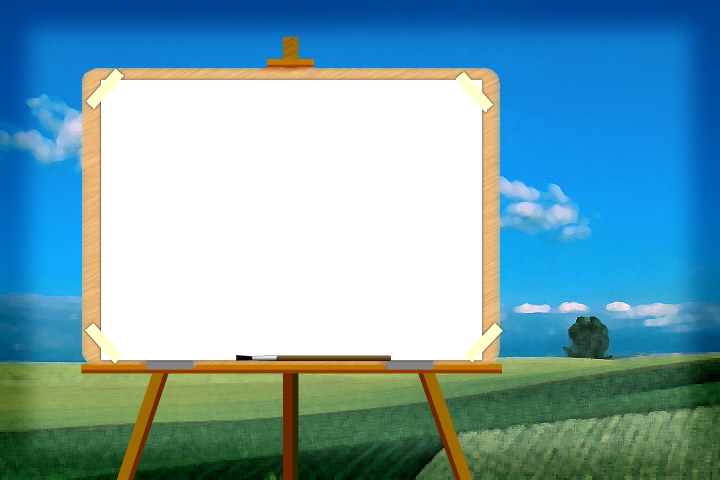 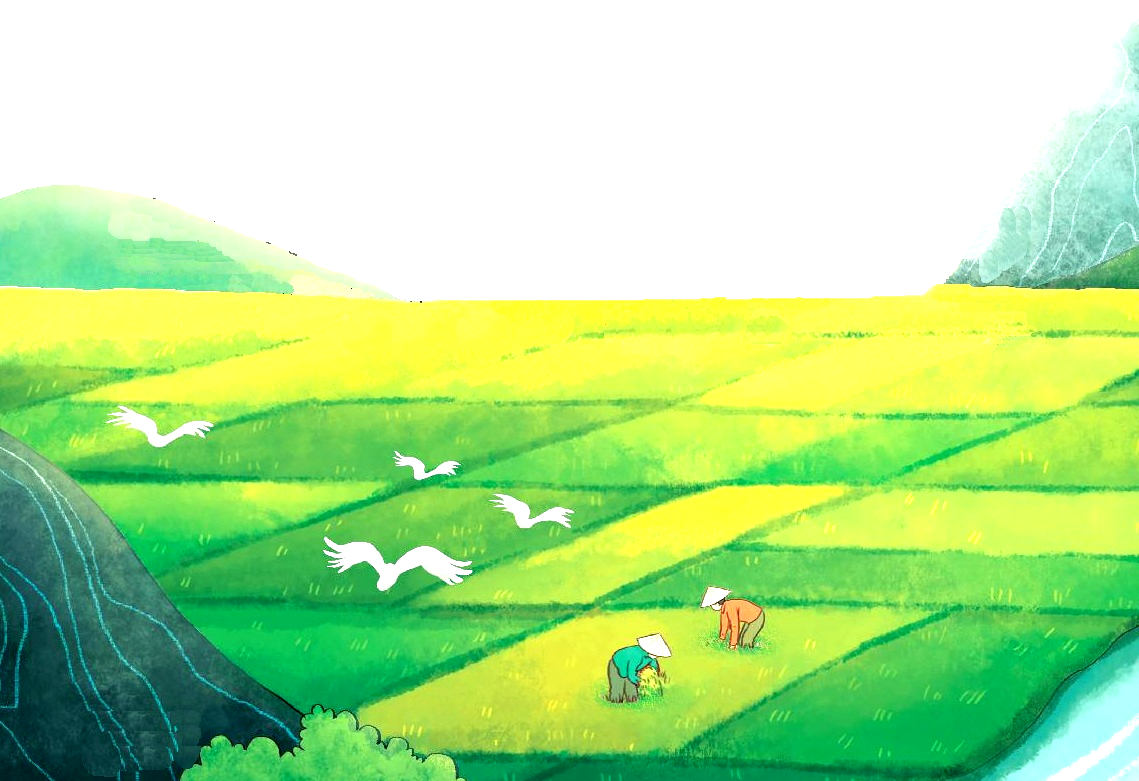 Ôn tập bài hát:
TỔ QUỐC TA
Mộng Lân
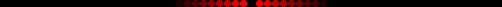 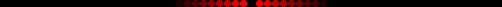 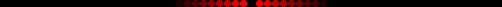 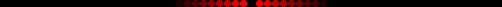 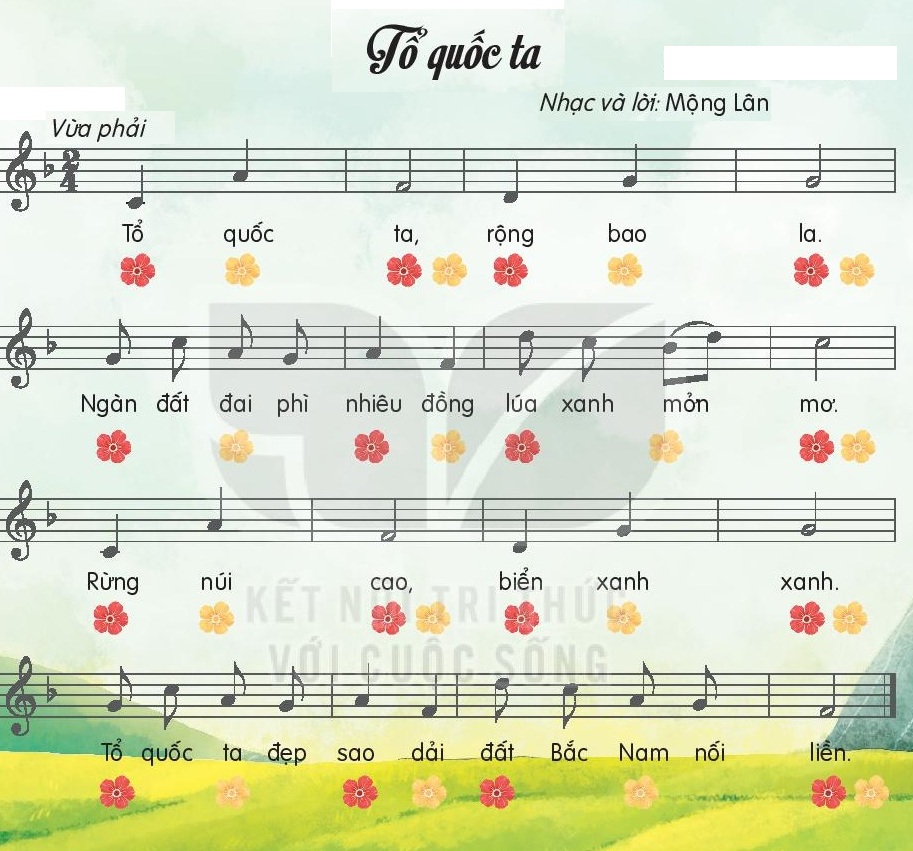 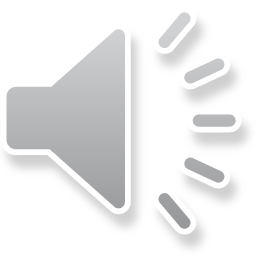 Nghe hát mẫu
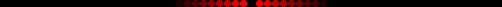 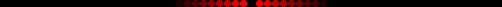 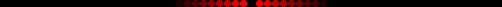 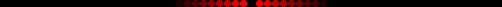 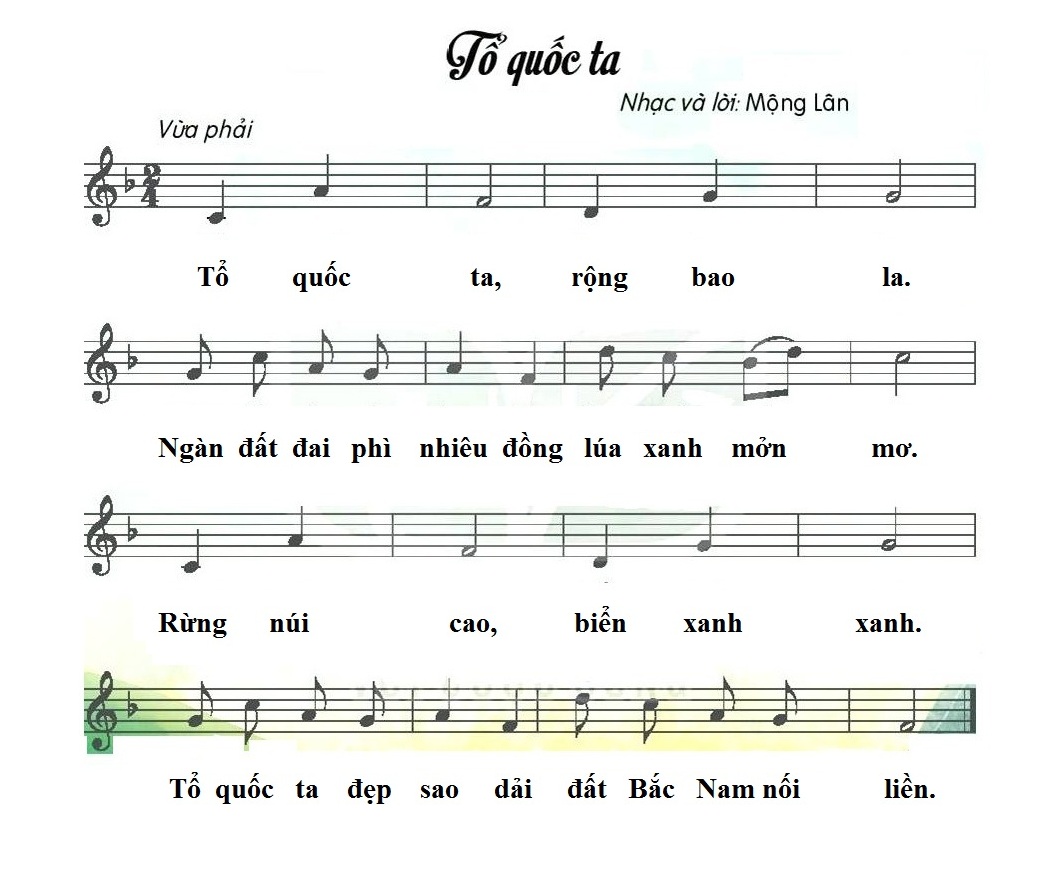 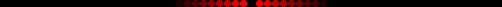 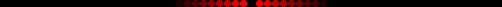 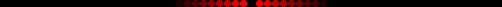 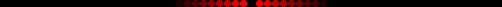 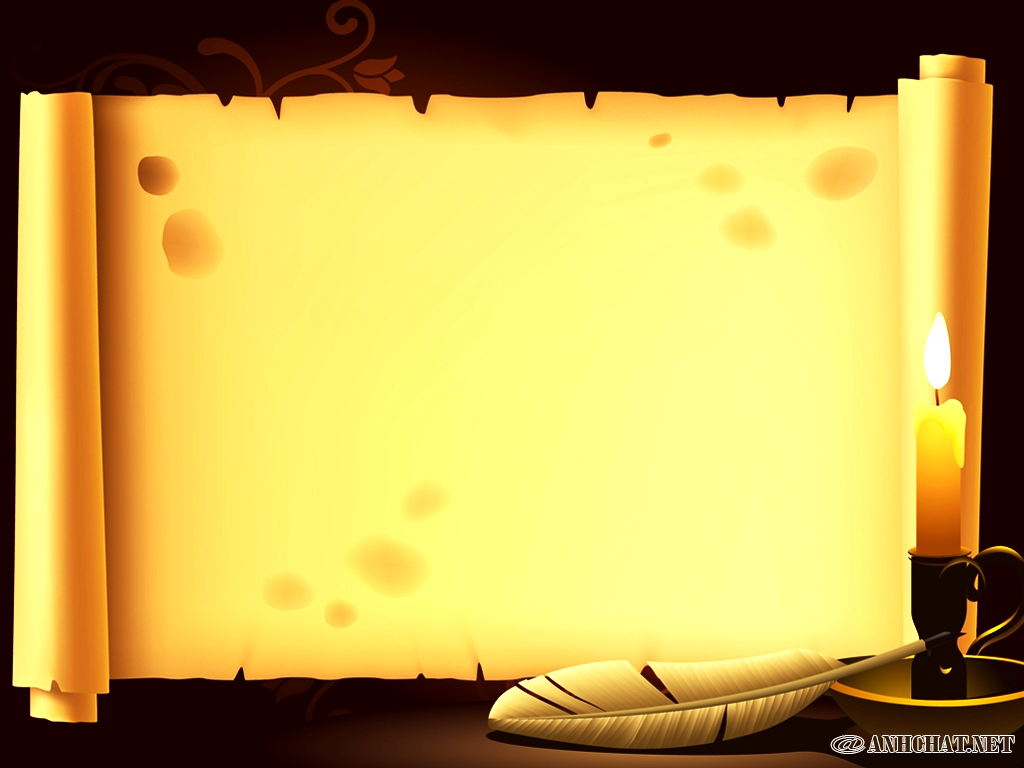 TỔ QUỐC TA
Mộng Lân
HÁT CÙNG NHẠC ĐỆM
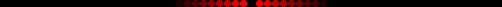 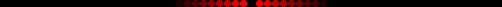 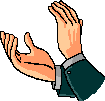 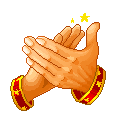 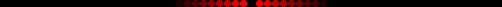 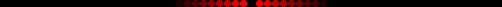 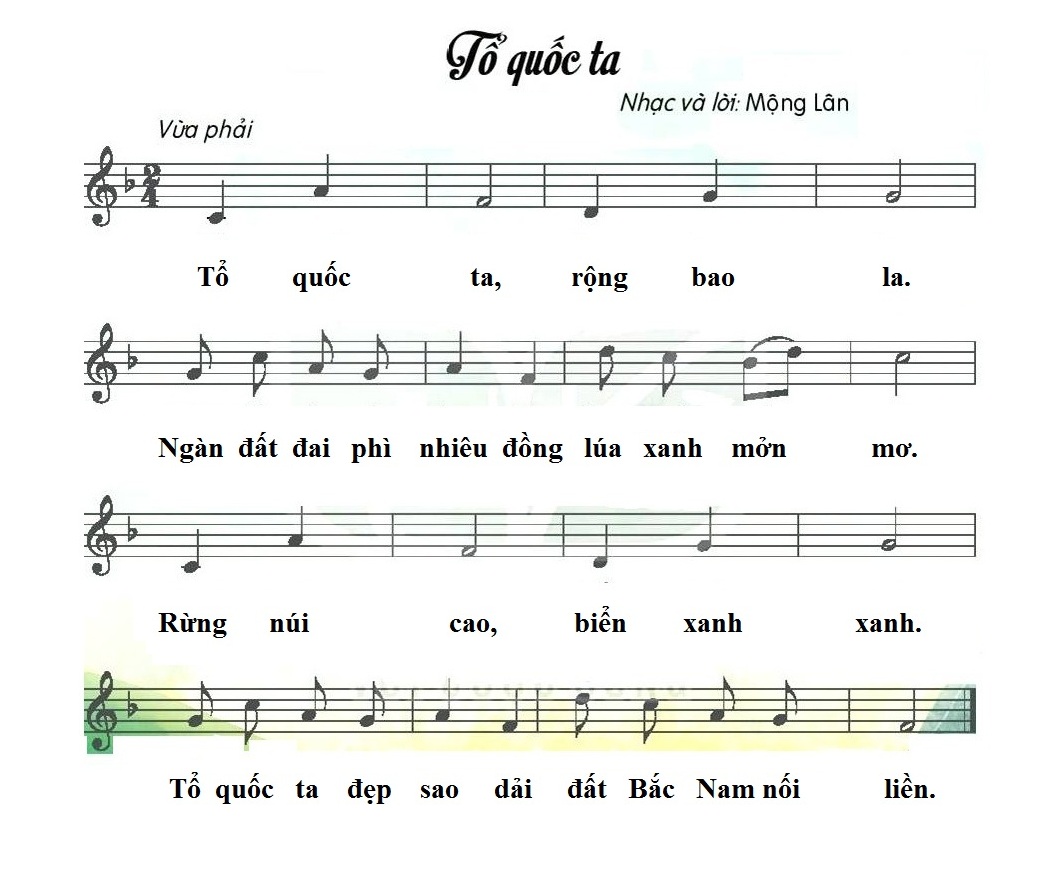 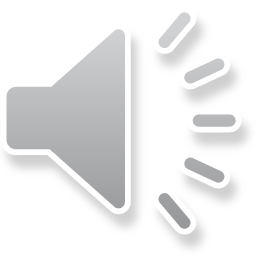 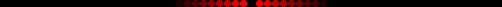 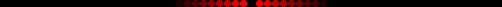 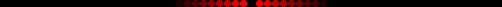 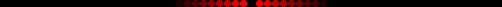 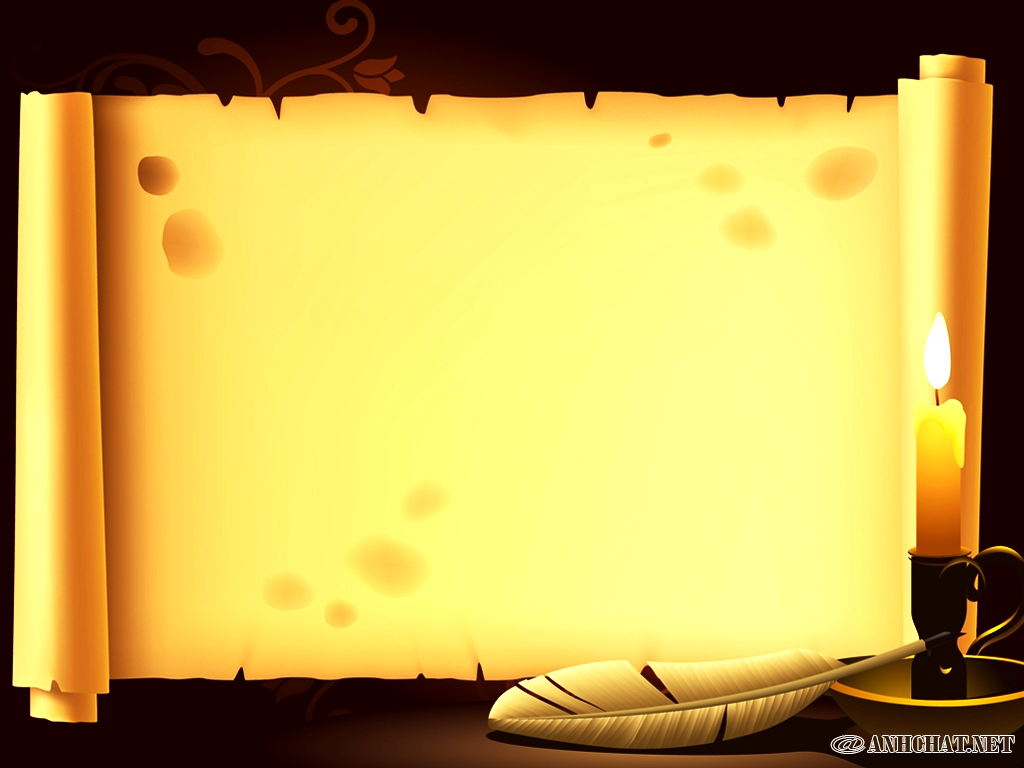 TỔ QUỐC TA
Mộng Lân
HÁT CÙNG NHẠC ĐỆM
KẾT HỢP GÕ ĐỆM THEO NHỊP
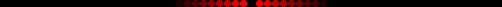 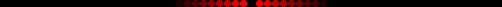 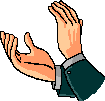 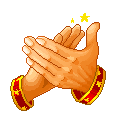 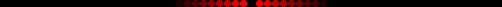 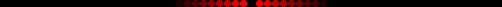 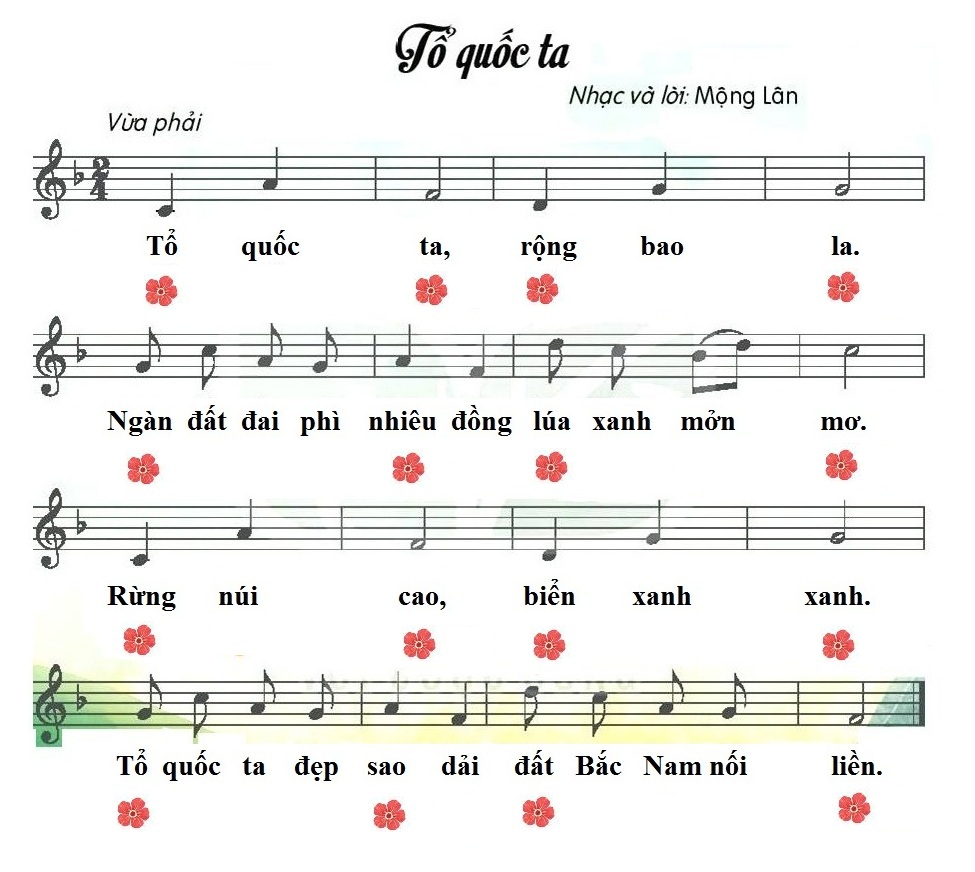 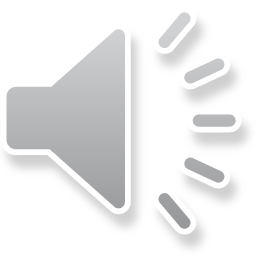 Nhịp
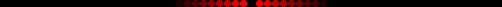 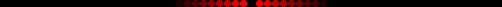 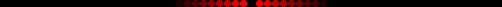 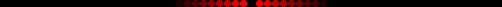 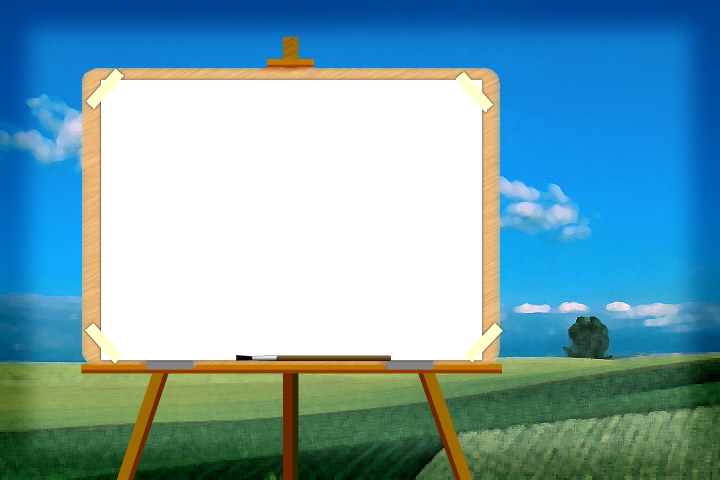 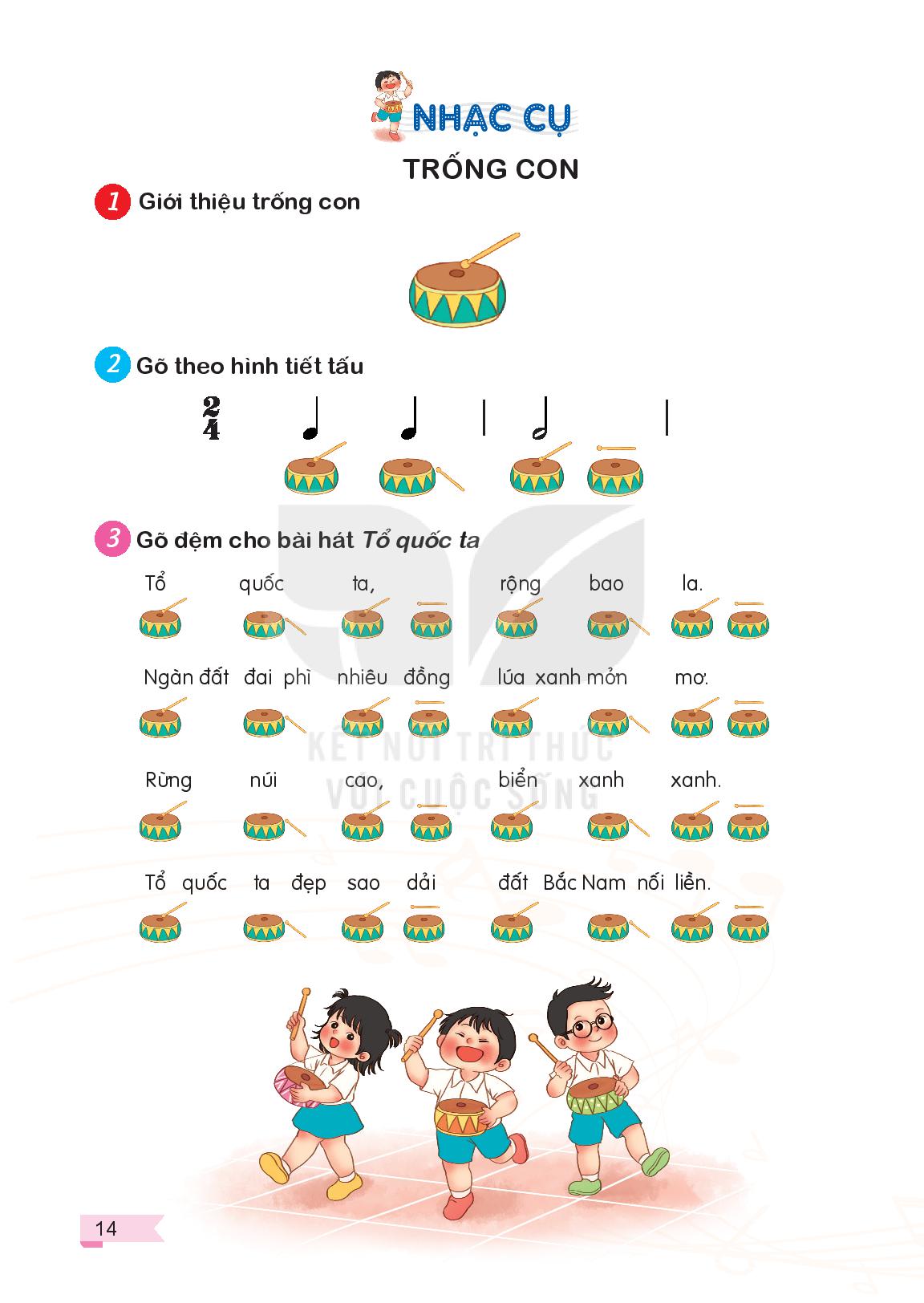 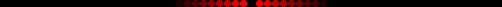 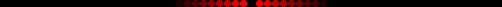 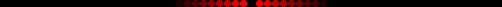 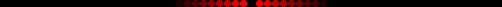 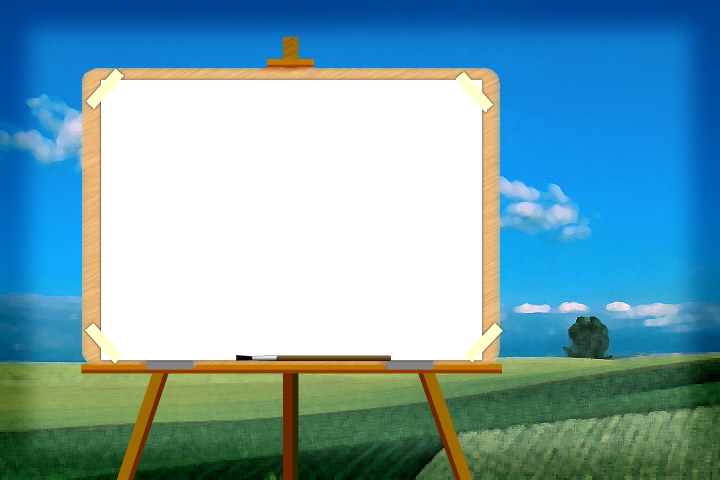 Nhạc cụ:
TRỐNG CON
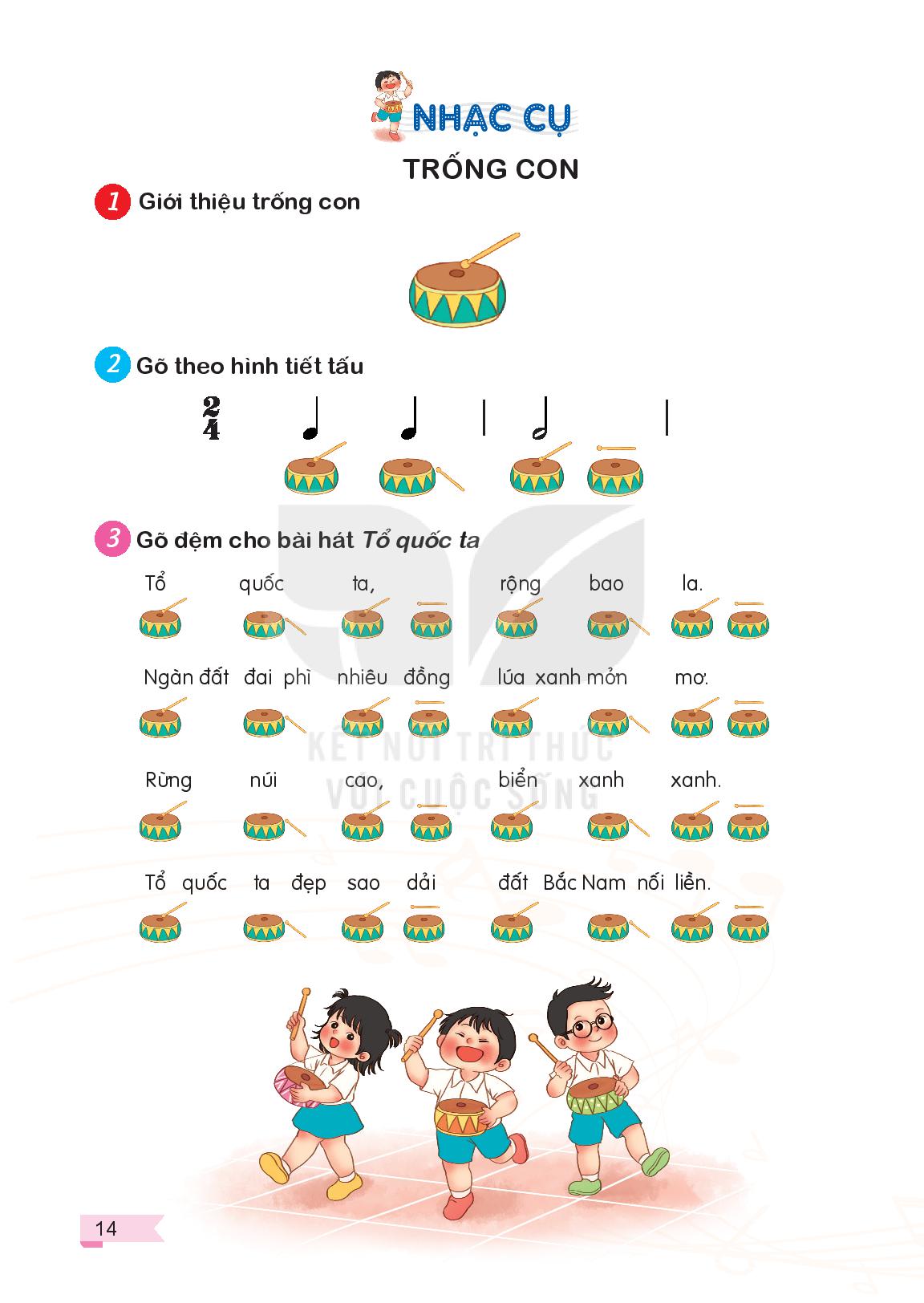 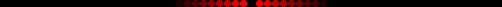 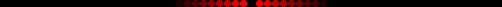 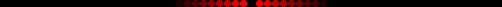 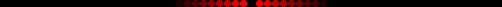 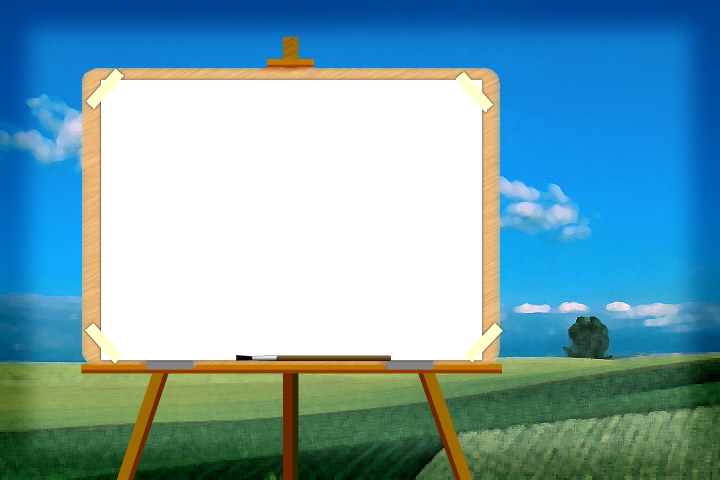 TRỐNG CON
Cách cầm dùi trống và gõ trống
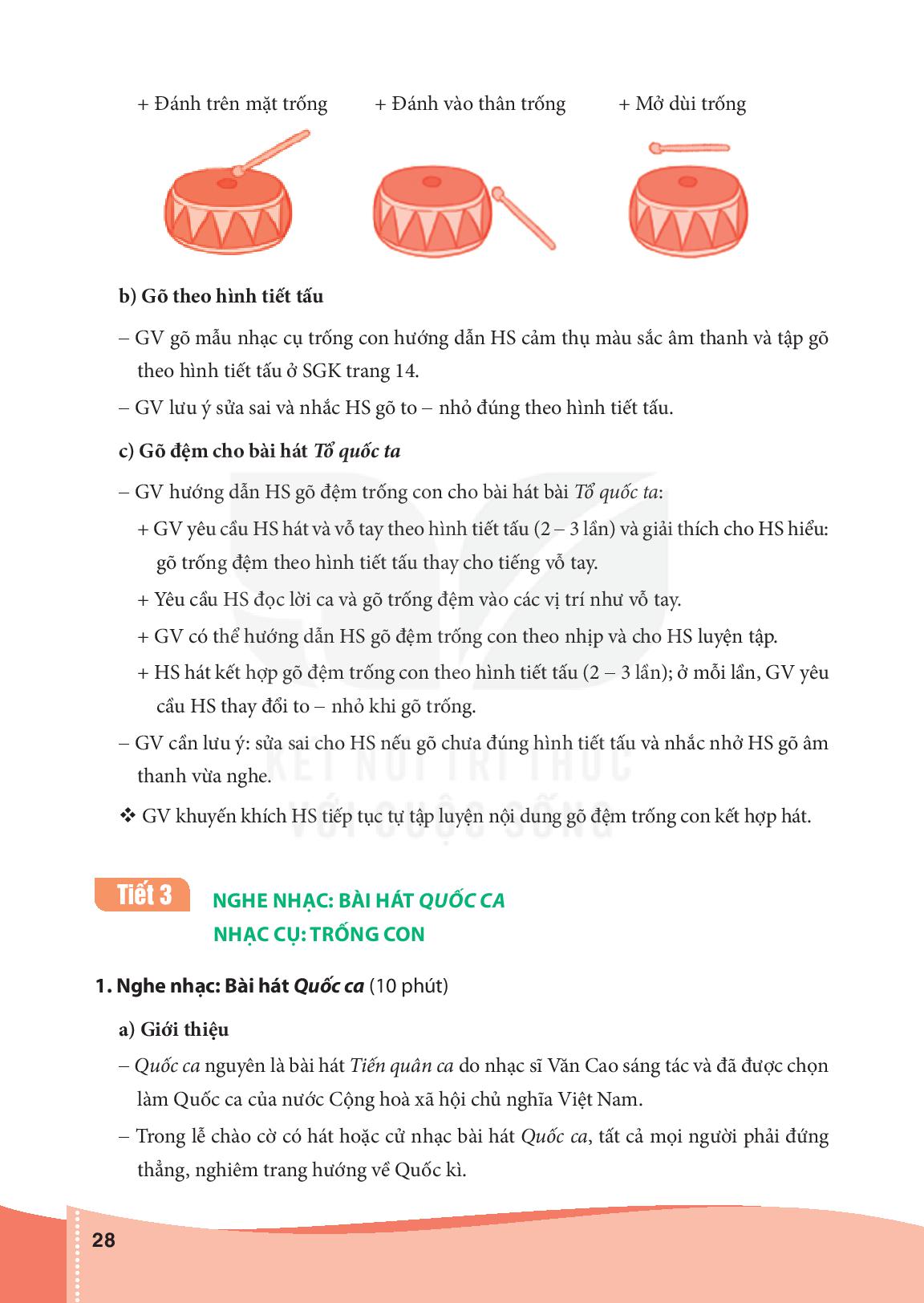 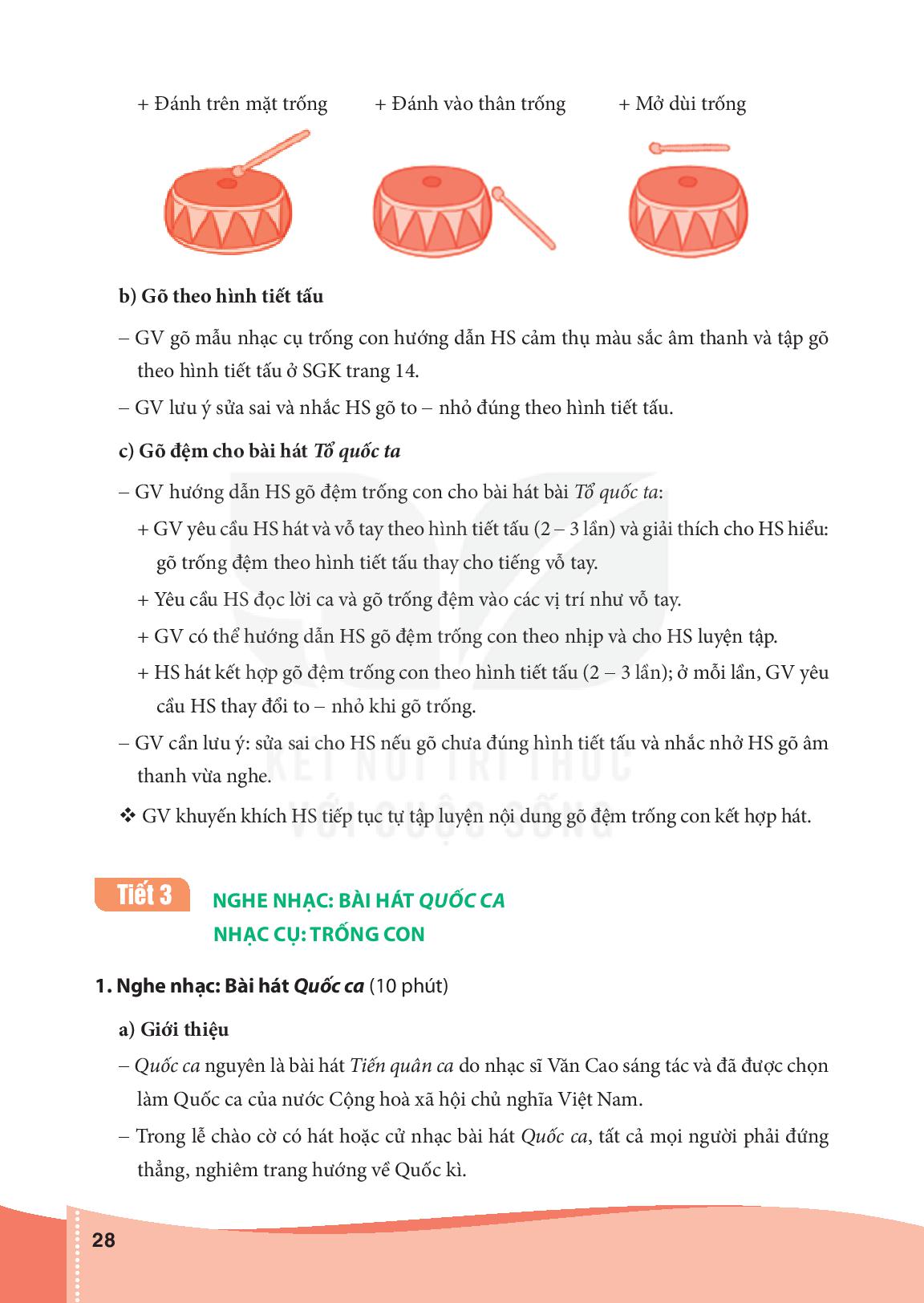 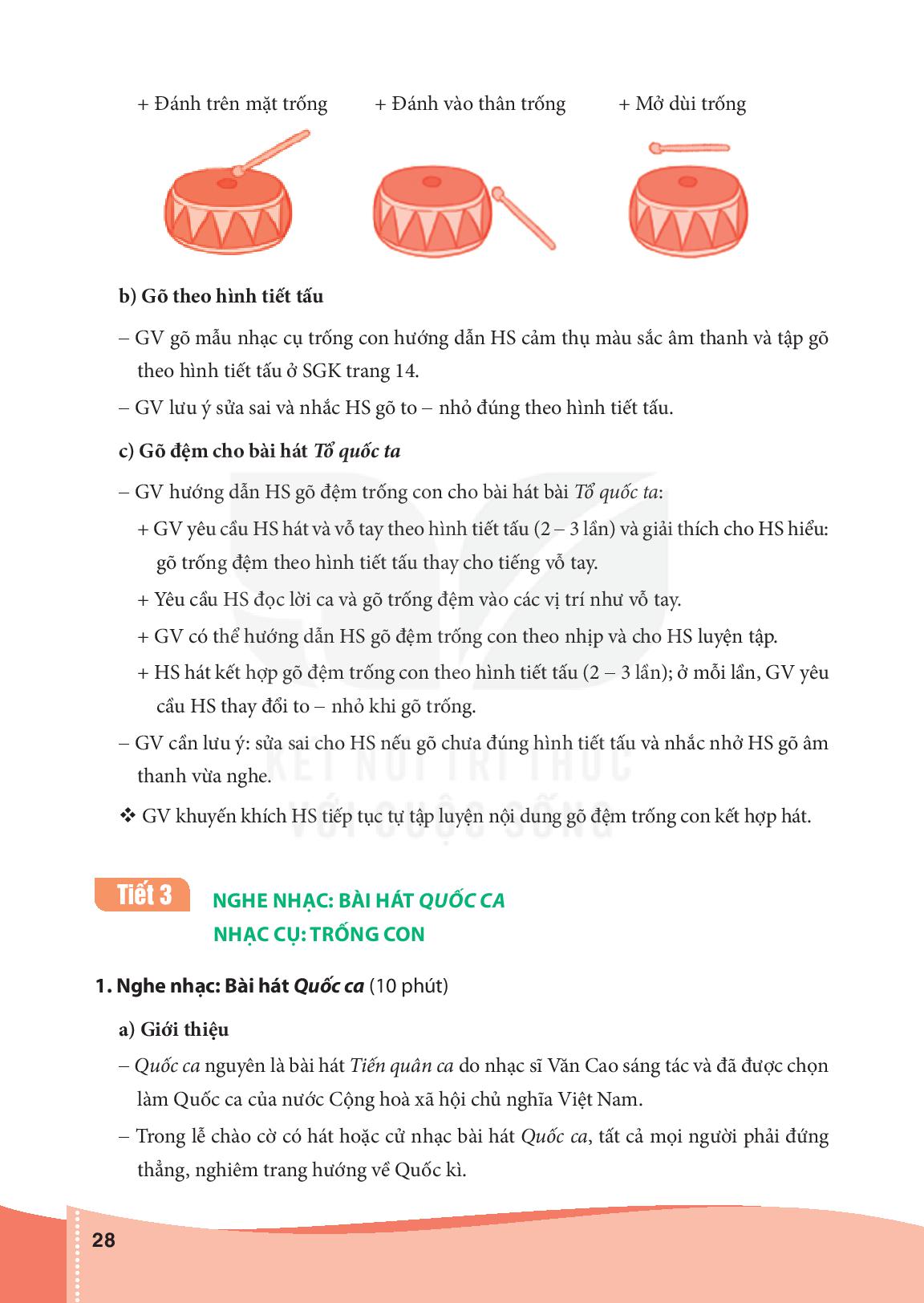 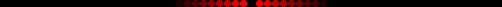 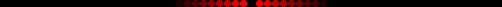 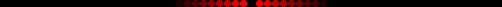 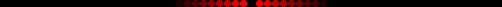 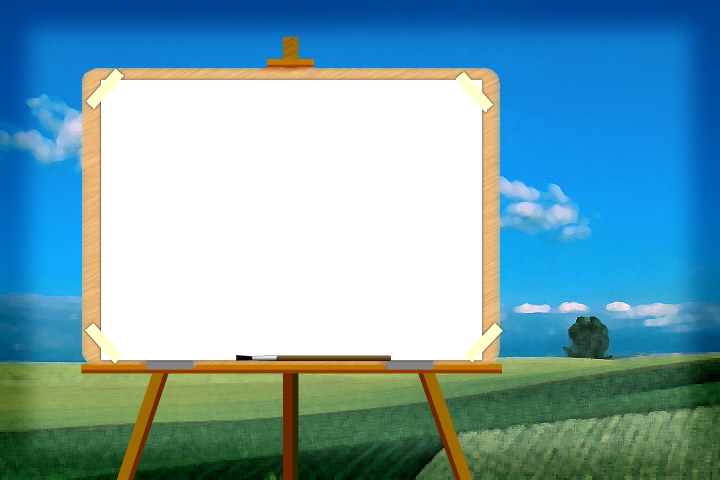 GÕ THEO HÌNH TIẾT TẤU
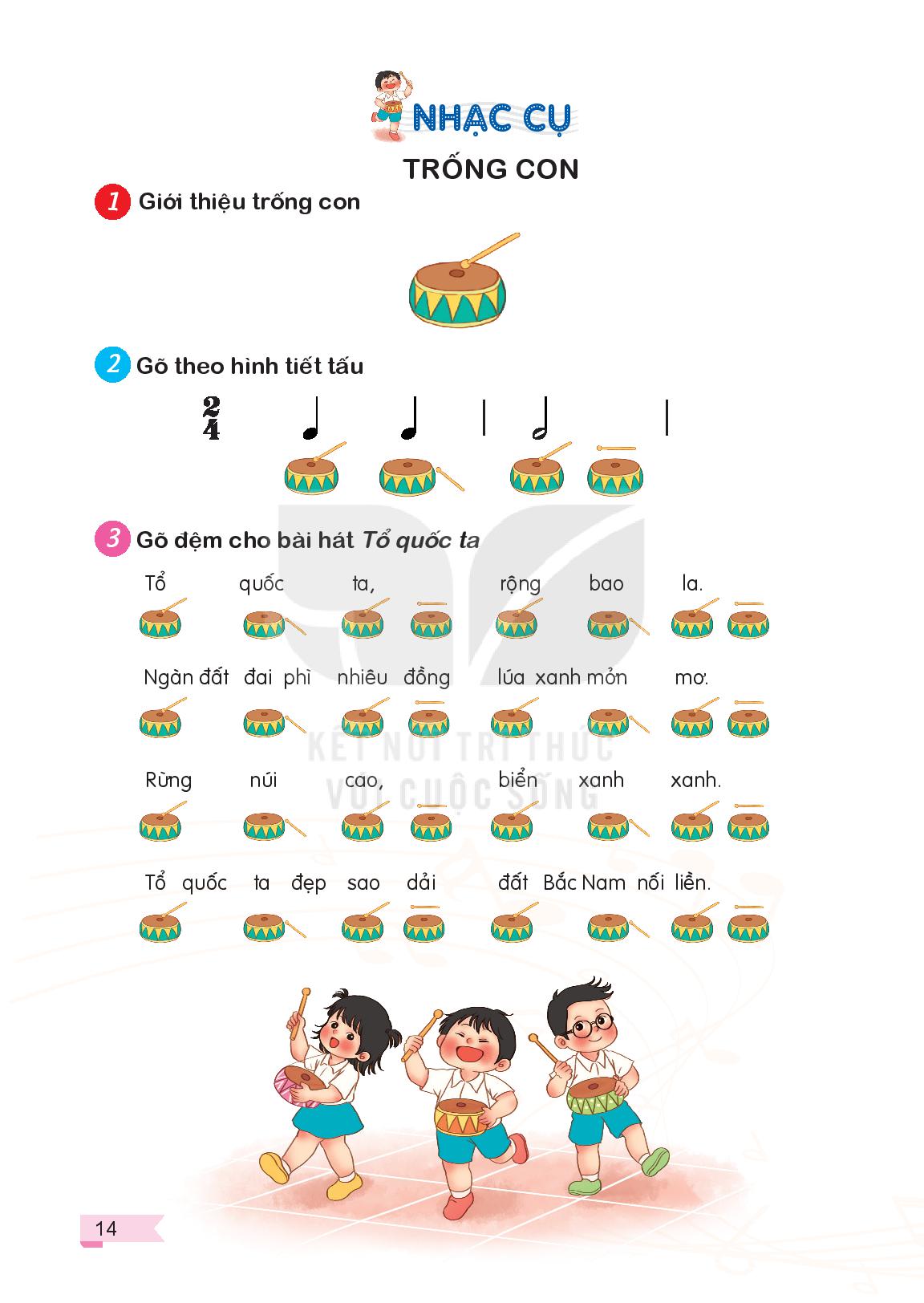 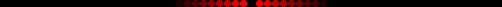 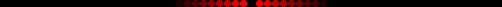 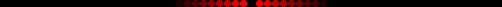 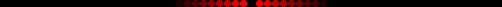 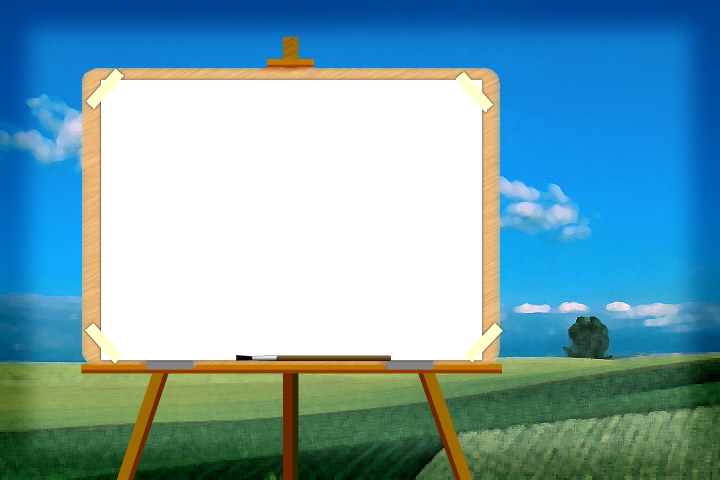 TRỐNG CON
GÕ ĐỆM CHO BÀI HÁT
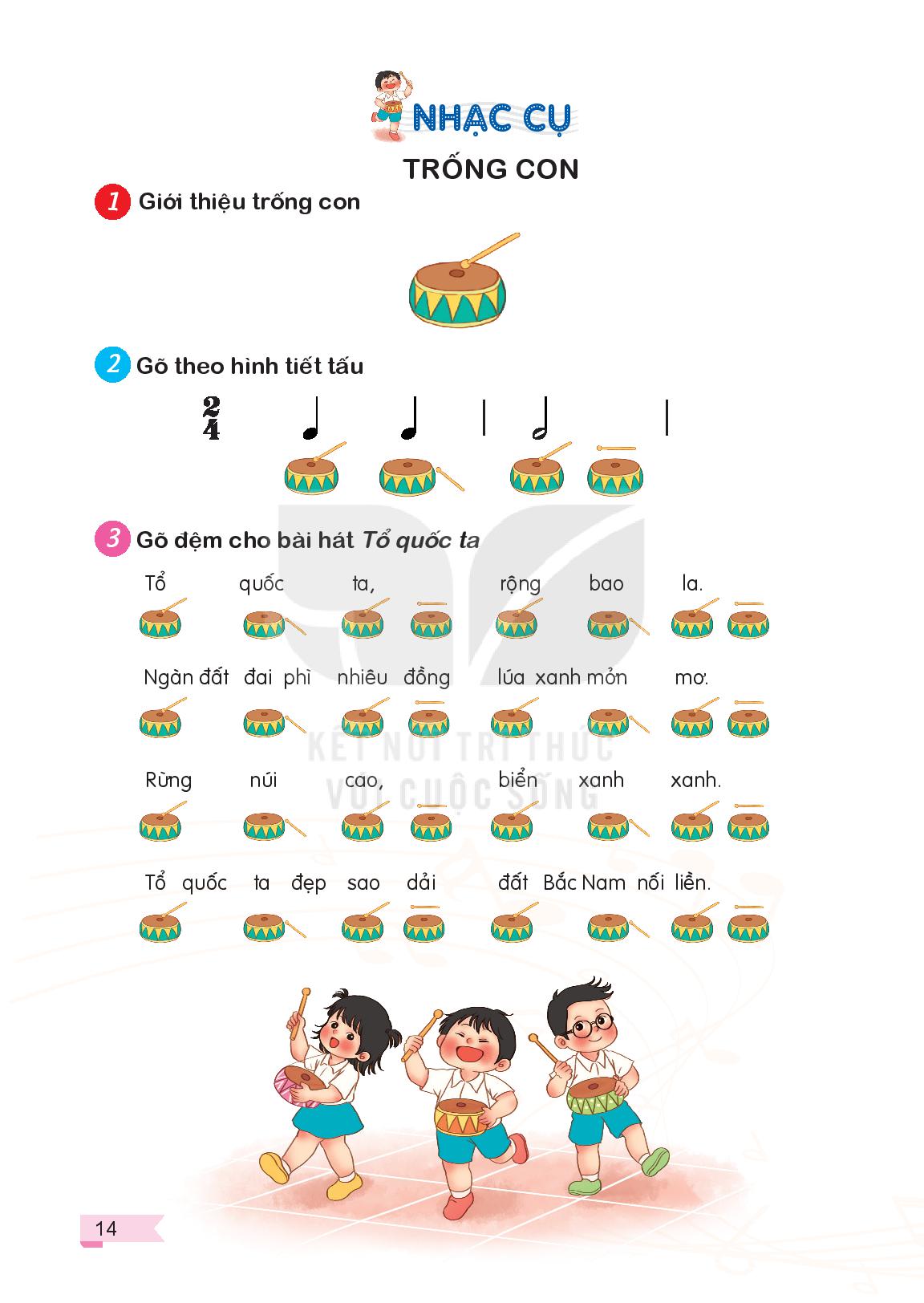 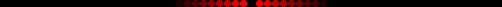 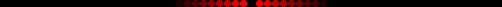 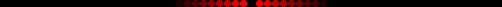 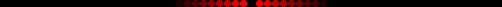 TỔ QUỐC TA
Mộng Lân
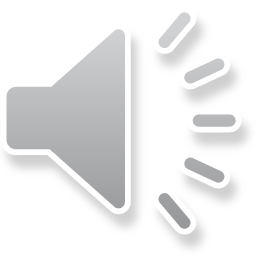 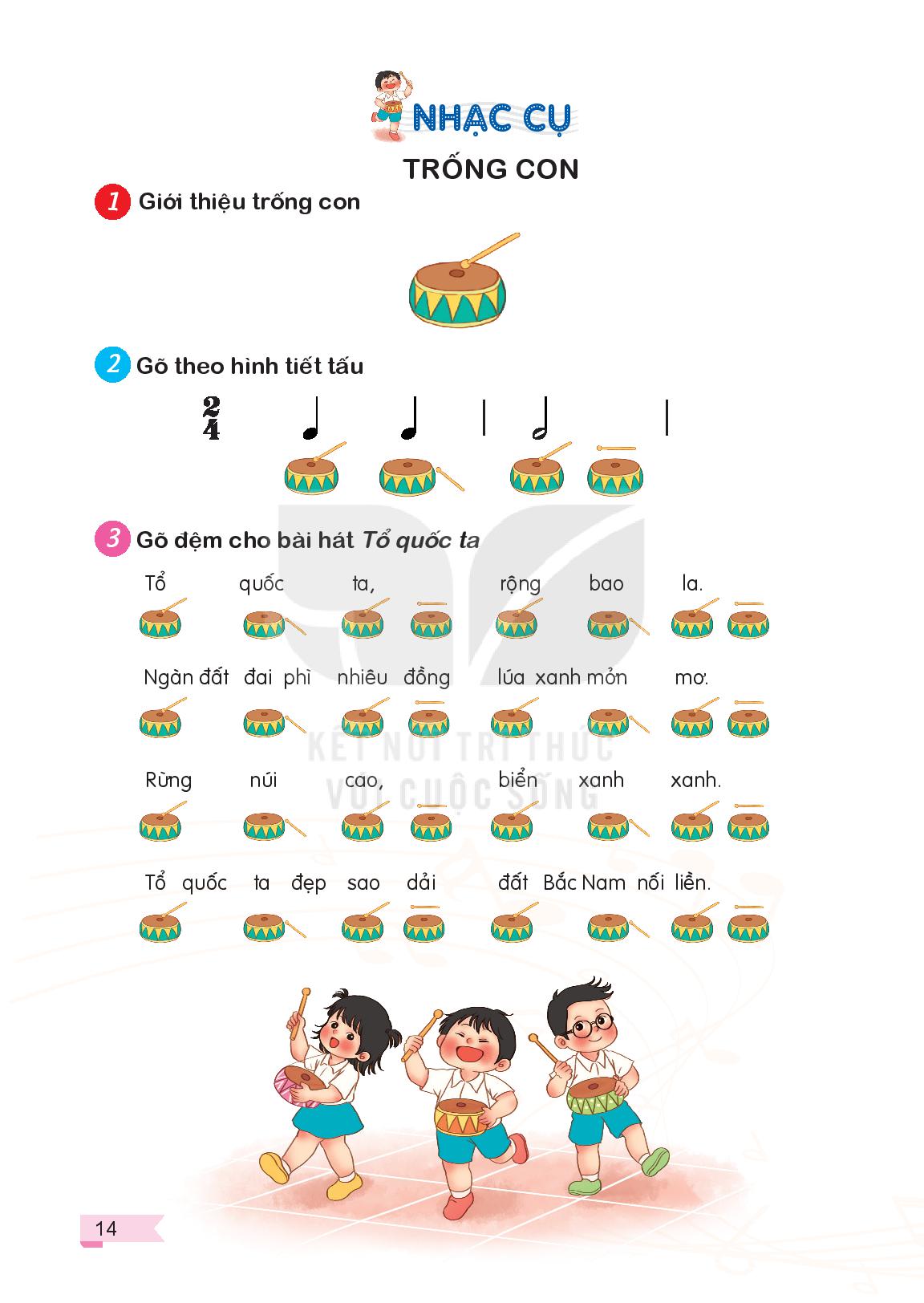 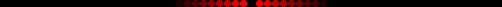 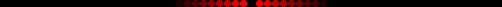 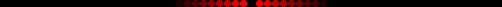 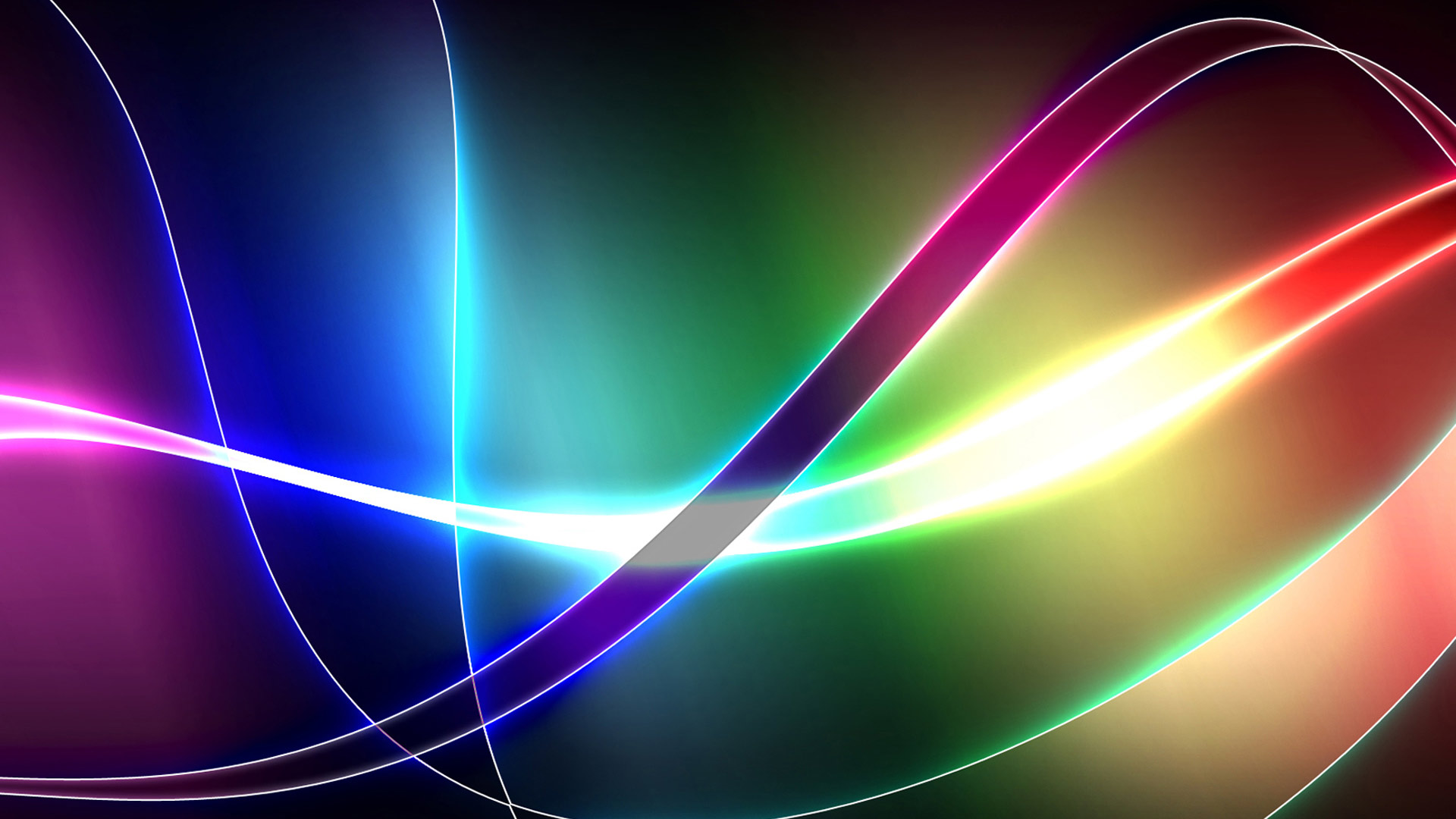 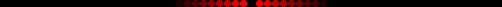 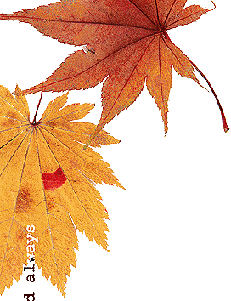 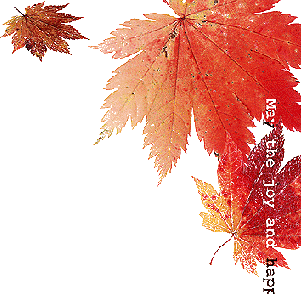 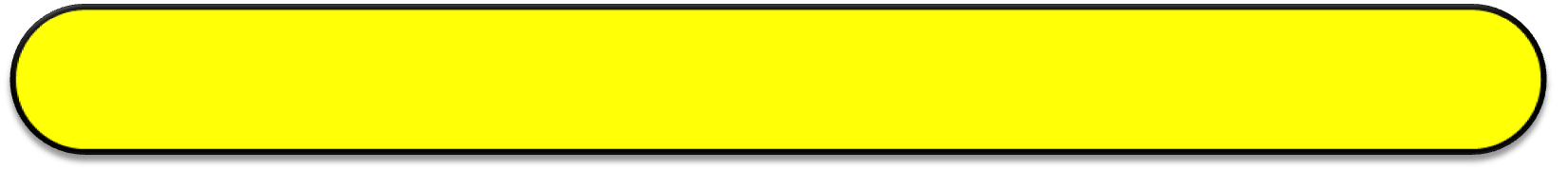 Mô tả hình dáng nhạc cụ trống con
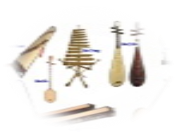 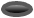 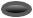 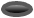 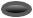 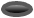 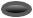 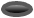 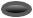 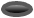 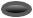 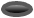 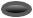 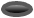 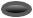 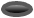 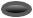 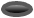 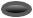 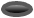 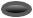 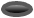 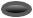 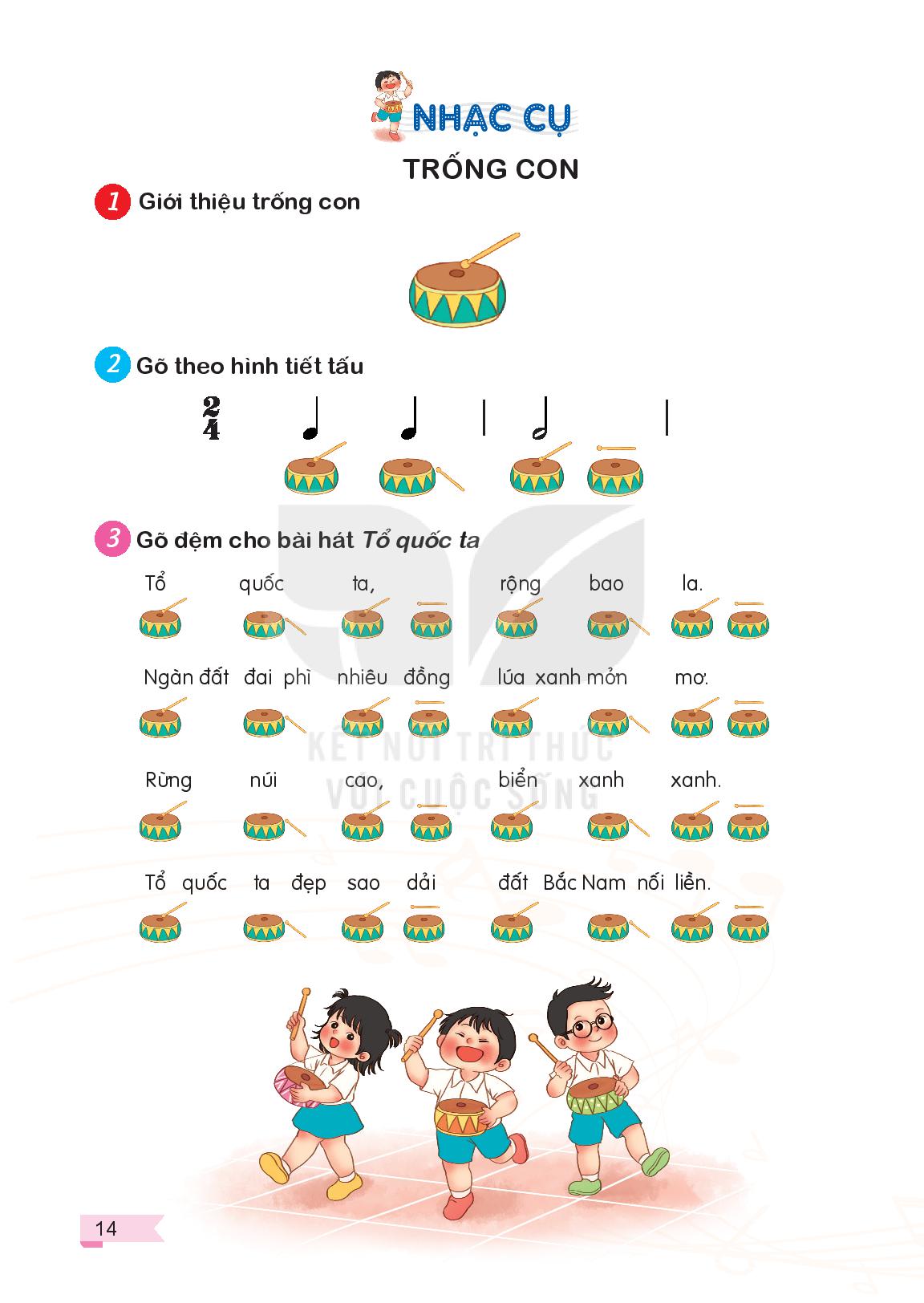 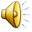 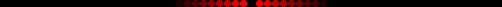 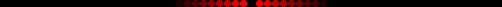 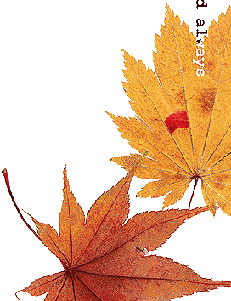 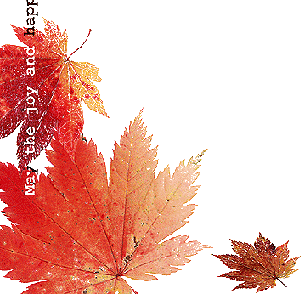 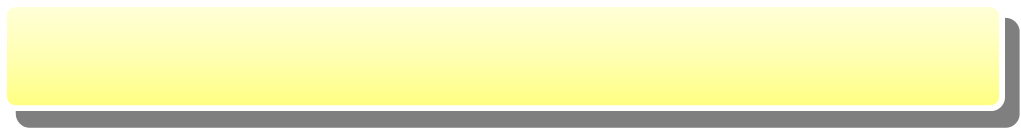 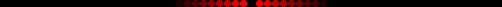 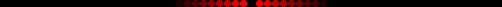 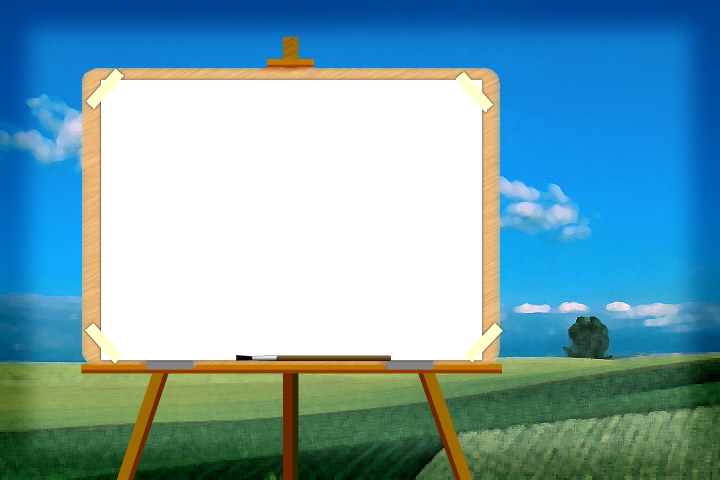 Tiết 2
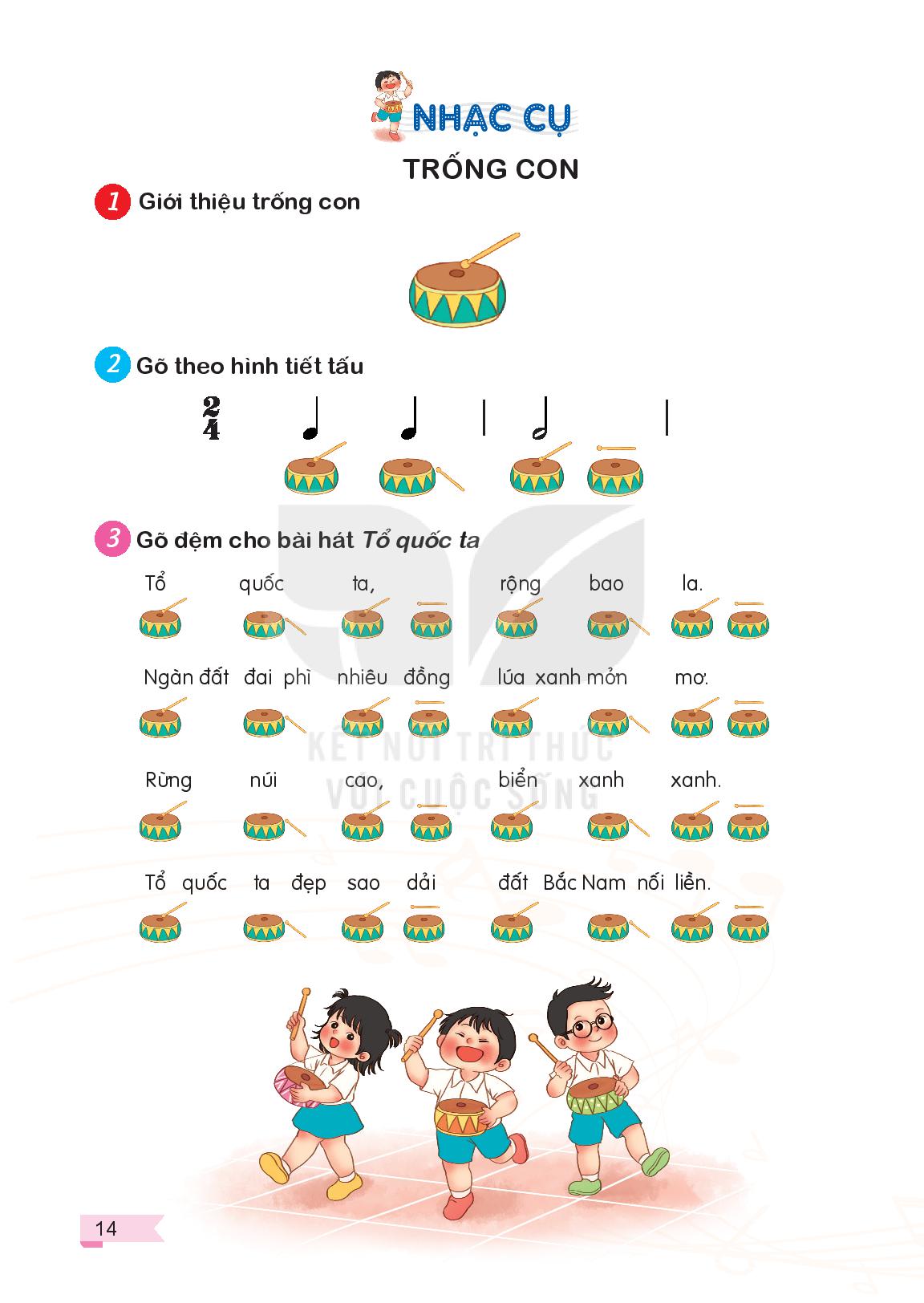 Ôn tập bài hát:
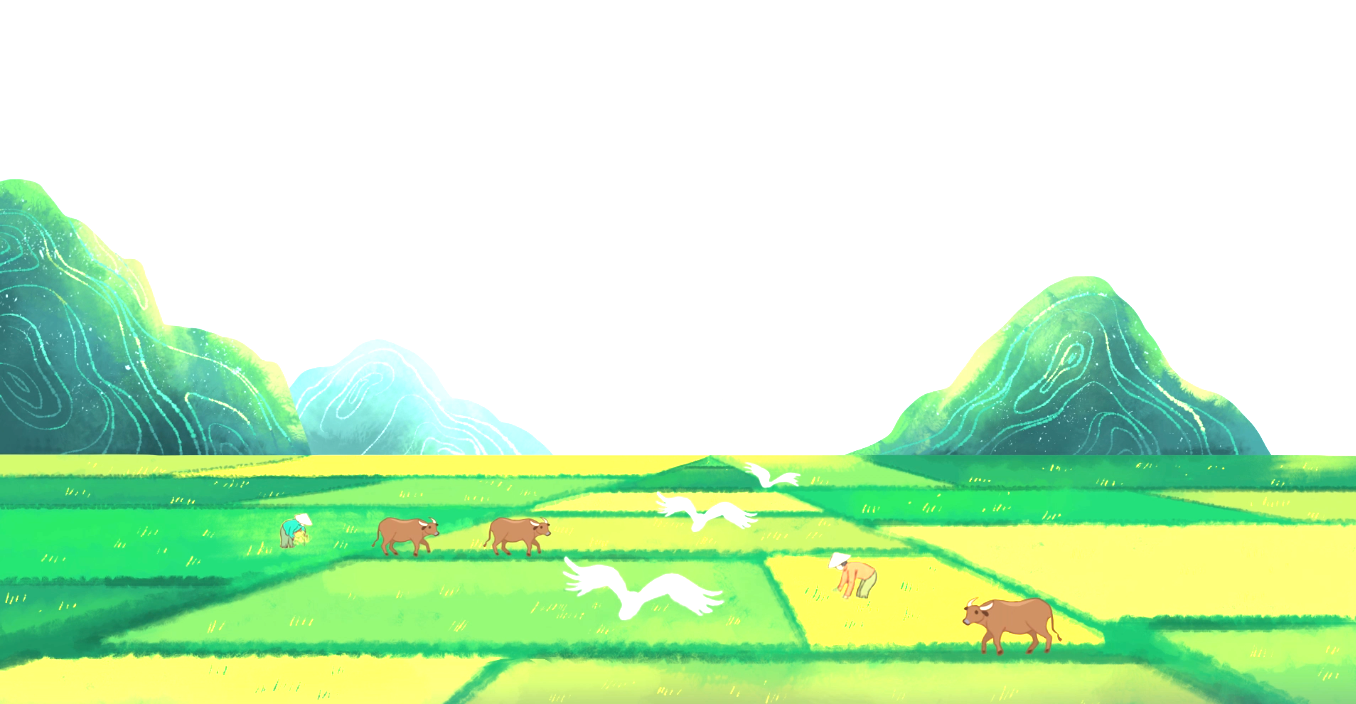 TỔ QUỐC TA
Nhạc cụ:
TRỐNG CON
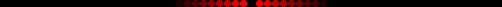 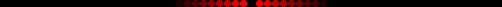 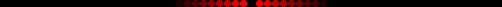